28 november 2023
Voorbeelden: Inzicht in en overzicht van je regio
Samenwerkingsverbanden in een regio
Bekende regioverbanden
Toegevoegd maar niet meegenomen
Samen werkings verband 1
Toegevoegd en meegenomen
Actief deelnemer in samenwerking
Passief betrokken in samenwerking
VVT 1
GGZ 1
RSO 1
GRZ 1
ZKH samen-werking
Huisartsen groepen
ZKH 1
RSO 2
VVT 2
HA groep
Veel organisaties werken in meerdere regionale samenwerkingsverbanden. Deze in kaart hebben maakt prioriteren van projecten makkelijker, verbetert de interactie met de verschillende samenwerkingsorganisaties en zorgt voor begrip van de complexiteit.
RONAZ
Samenwerkingsver band 2
RSO 3
ROAZ
Samenwerkingsverband
Project/programmateam
Thema 1
Thema 2
Thema 3
Thema 4
ICT/ informatie
Dit is een voorbeeld van de programmastructuur van een samenwerkingsverband. ICT/informatie/digitalisering komt vaak voor als thema, maar is ook een ondersteunende en soms zelfs randvoorwaardelijke factor. Binnen dit thema bestaan op zichzelf staande projecten en daarnaast ondersteunt het digitaliseringsvraagstukken voor de andere thema’s.
ICT/ informatie
Communicatie
Financiën
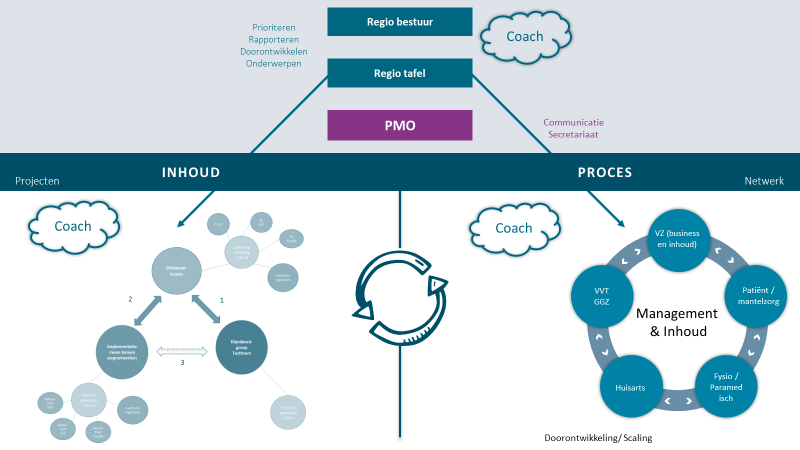 Na een projectfase moet de oplossing ook geborgd worden in doorlopende processen van zowel de regio als de individuele organisaties. Andersom kunnen doorlopende processen input geven voor nieuwe regioprojecten. Zorg voor een goede wisselwerking hiertussen.
Samenwerkingsverband
Project/programmateam
REGIOPROJECTEN
PROCESSEN
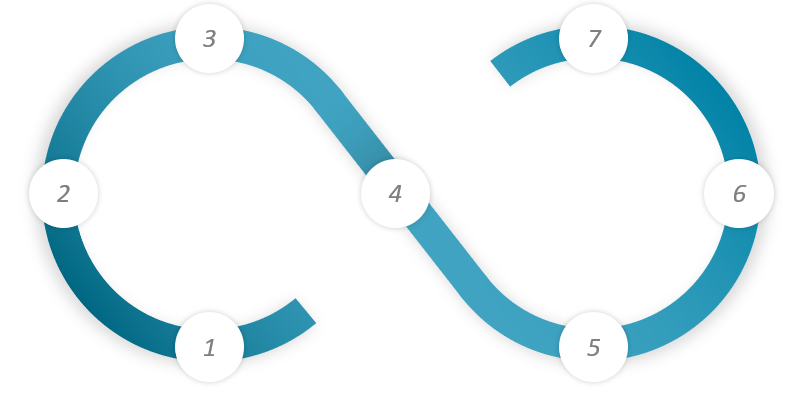 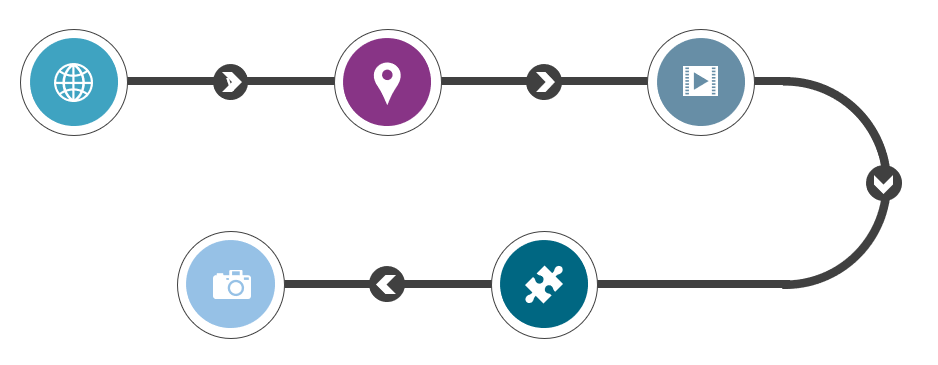 Er zijn al veel projecten die in regio’s lopen. Ook als je nieuwe bedenkt. Probeer deze in kaart te brengen en te houden. En maak de eventuele afhankelijkheid van regiopartners inzichtelijk. Bespreek ze regelmatig. Dit maakt keuzes maken veel eenvoudiger.
Projectoverzicht organisaties
ZKH
GGZ: zorgprestatiemodel
Intern projecten groot (impact
op projectcapaciteit)
Projecten met raakvlak (geen partner nodig)
VVT: Inrichten in- en extern digitaal koppelvlak
ZKH: Nieuw EPD project
ZKH: TWIIN DVDexit (beeldenuitwisseling ziekenhuizen)
ZKH: MedMIj Proves pilot
ZKH: VIPP 5
VVT: Opzetten portaal en ontsluiting naar PGO
GGZ: VIPP GGZ
GGZ
HA: OPEN VIPP programma
VVT: Zorghorloge
VVT: invoering Zorgdomein
HA: VIPP Farmacie
VVT
HA: Medicatiereviewtool huisartsen/apotheken
Doorontwikkeling Medicom multidisciplinair
mQ crisis
-	HA: implementatie beveiligde mail
HA: Moet ik naar de dokter
Virtuele thuiszorg
VVT2
Projecten met raakvlak 1 regio lid
Projecten met raakvlak meerdere regiopartners
Fundis
SGZ
ZKH/ HA/ VVT: Actueel medicatie overzicht
SGZ
SGZ
ZKH/HA: HAP-SEH
SGZ
Parnassia
VVT/ VVT/ GGZ: Aansluiting op LSP, medicatie voorschrijven
HA/ ZKH: regioviewer
HA/ZKH : e-health in de chronische zorg (Sananet, MiGuide en evt. anderen)
Rivierduinen
Gemeente
Fundis
HA
HA: zorgplan kwetsbare ouderen
Fundis
SGZ
HA/ ZKH/ VVT: Pilot Ziektelastmeter
PGO Regeling InZicht
VVT digitalisering lab proces; aanvraag bloedonderzoek en uitslagen
HA/ 
VVT: E-overdacht (nu: gegevensuitwisseling huisarts – wijkverpleging – casemanagers dementie)
Fundis
Fundis
HA/ VVT: uitwisseling gegevens medicatie
Regio projecten
Projecten zichtbaar in de tijd wegzetten geeft inzicht en rust. Hierdoor kan je piekbelasting goed in kaart brengen. Werkt vaak goed in combinatie met het vorige overzicht.
Voorbeeld meerjarenroadmap
2029
2024
2025
2026
2027
2030
2028
HAP -SEH
VIPP 5
Data los van 
applicaties
Thema lijn 1
Einde van de wereld (as we 
know it)
Digitaal horloge
Thema lijn 2
Oogdruppel
bril
Uitwisseling Geboortezorg
TWIIN
NIS 2
PGO
Thema lijn 3
Project x
Gegevens uitwisselen
Thema lijn 4
Thema lijn 6
Thema lijn 8
Thema lijn 7
Thema lijn 5
Voorbeeld regio-architectuur
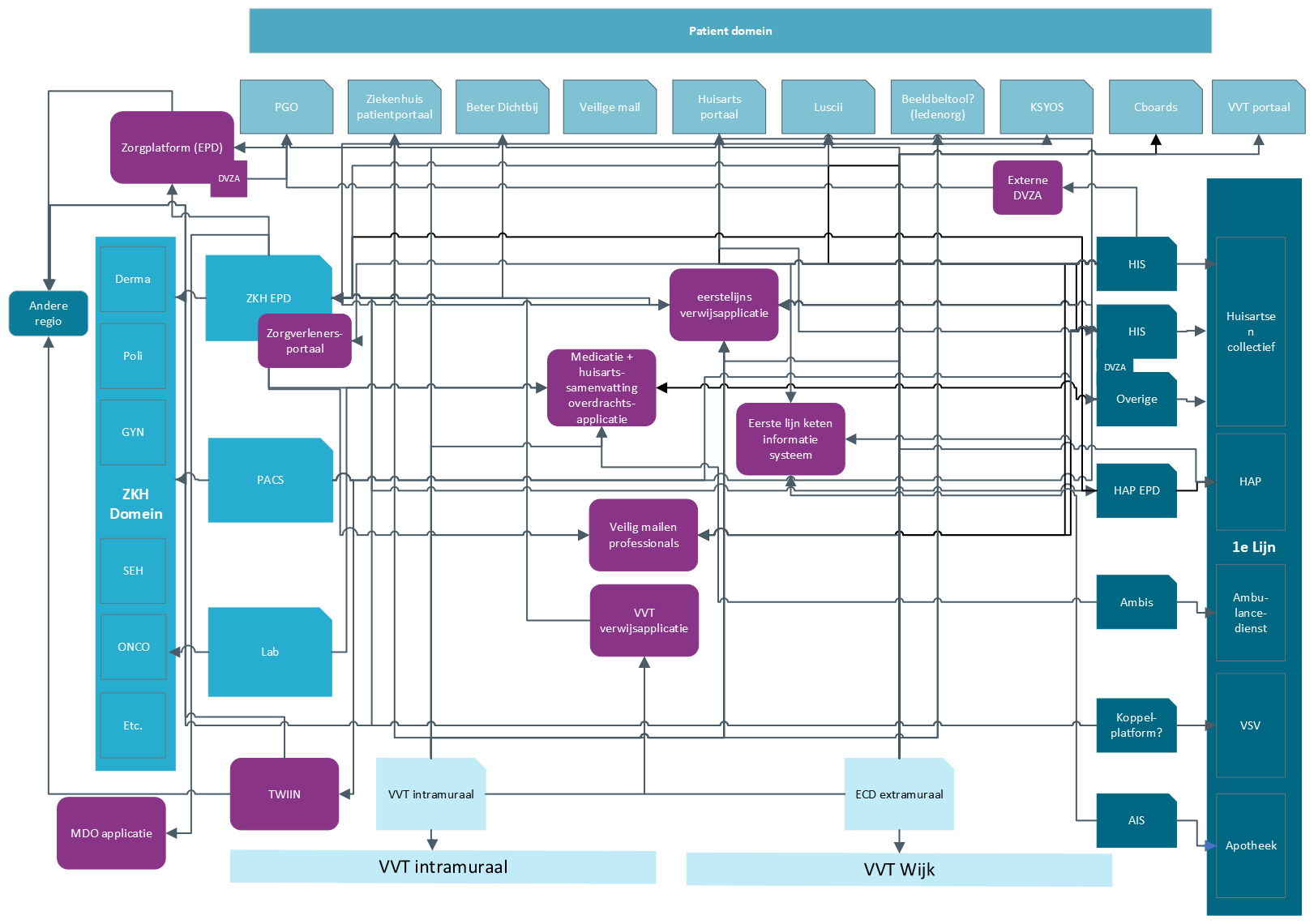 Weten welke applicaties er gebruikt worden in de regio en wie met wie gegevens uitwisselt is erg handig en fijn wanneer je nieuwe ICT-projecten wil starten. Wij noemen dit architectuur light. Is zeker nog niet volledig maar ondersteunt de discussie. Een simpele versie kun je al maken in PowerPoint en geeft veel inzicht in gegevensuitwisseling in de regio. Bijvoorbeeld wanneer je gesprekken voert over het gebruik van een dataplatform in de regio.